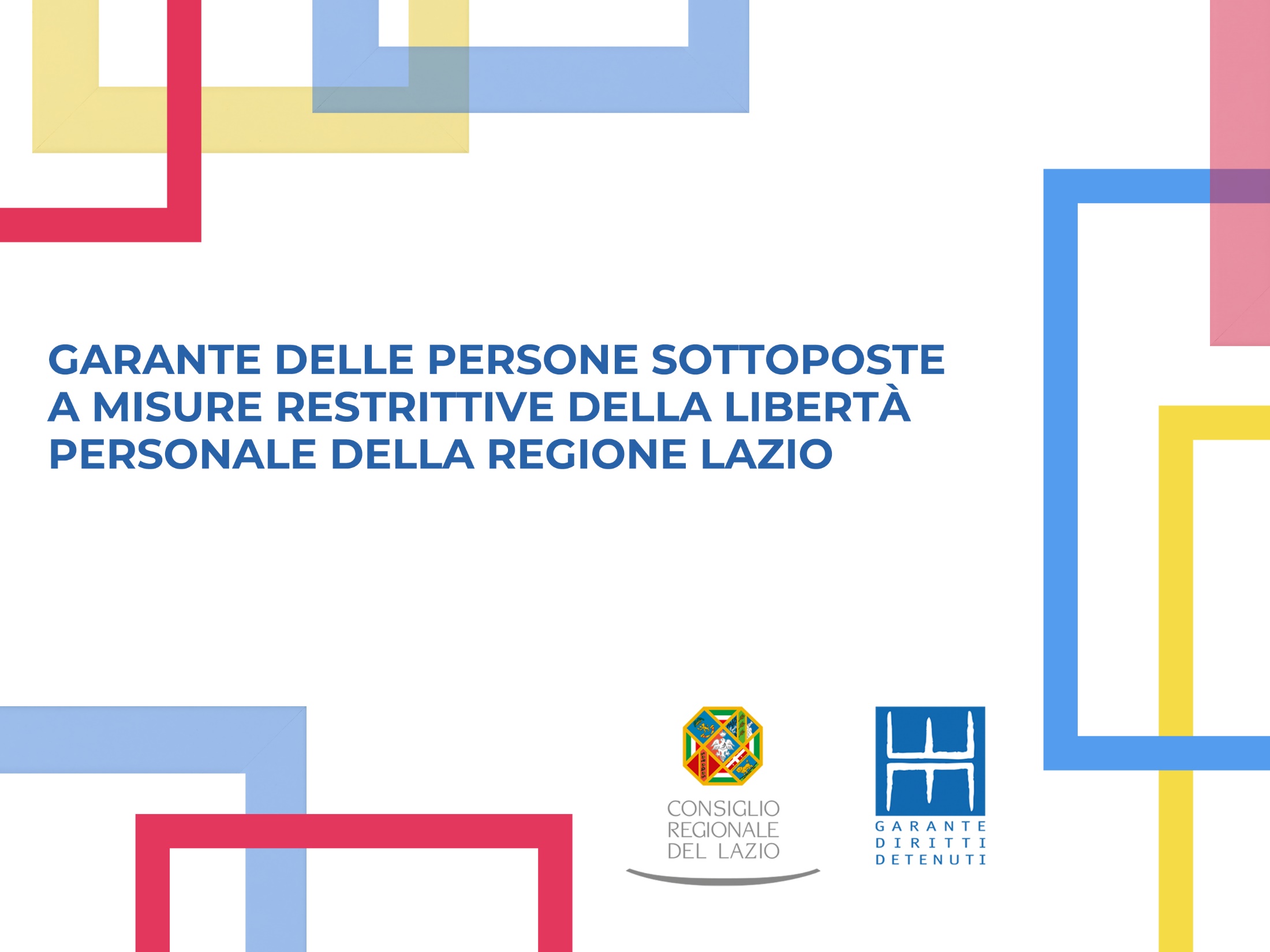 Relazione annuale sul 2023
Numero di suicidi negli istituti penitenziari d’Italia e del Lazio 2019-2024 (*)(per il 2024 il dato è al 7 luglio)
Nota: Tra i suicidi del 2024 è compreso l’ultimo evento verificatosi a Frosinone il 30 giugno
Fonte: Nostre elaborazioni su dati Ristretti Orizzonti e Garante Nazionale dei diritti delle persone private della libertà
Atti di autolesionismo e suicidi negli istituti penitenziari per adulti del Lazio 2020-2023
Le presenze e Il sovraffollamento in Italia e nel Lazio
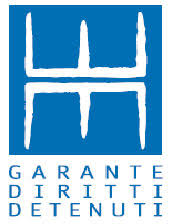 Numero di persone detenute e capienza regolamentare 
negli istituti penitenziari del Lazio dic. 2016-giu. 2024
Fonte: elaborazioni di dati DAP
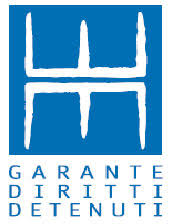 Tasso di affollamento negli istituti di pena in Italia e nel Lazio 
da 31 dicembre 2012 al  30 giugno 2024
Fonte: elaborazioni di dati DAP
Tasso affollamento calcolato sul numero effettivo di posti disponibili(*) e numero di detenuti per Regionenegli Istituti penitenziari d’Italia al 30 giugno 2024
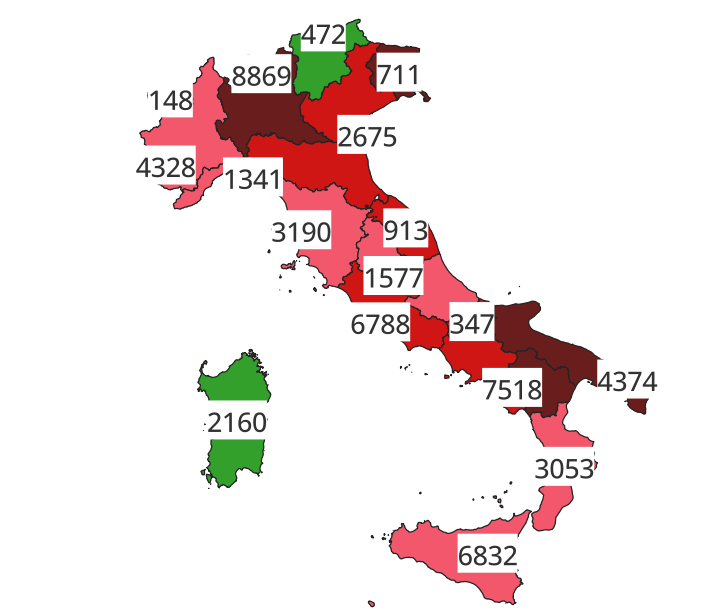 Tasso affollamento per Regione
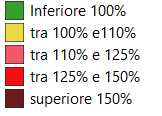 (*) i posti effettivamente disponibili degli istituti del Lazio sono calcolati in base all’ultimo aggiornamento disponibile delle schede di trasparenza degli istituti consultabili sul sito del Ministero della Giustizia
Fonte: elaborazioni di dati DAP
Tasso di affollamento negli istituti penitenziari del Lazio e in Italia calcolato sul totale dei posti effettivamente disponibili al 30 giugno 2024
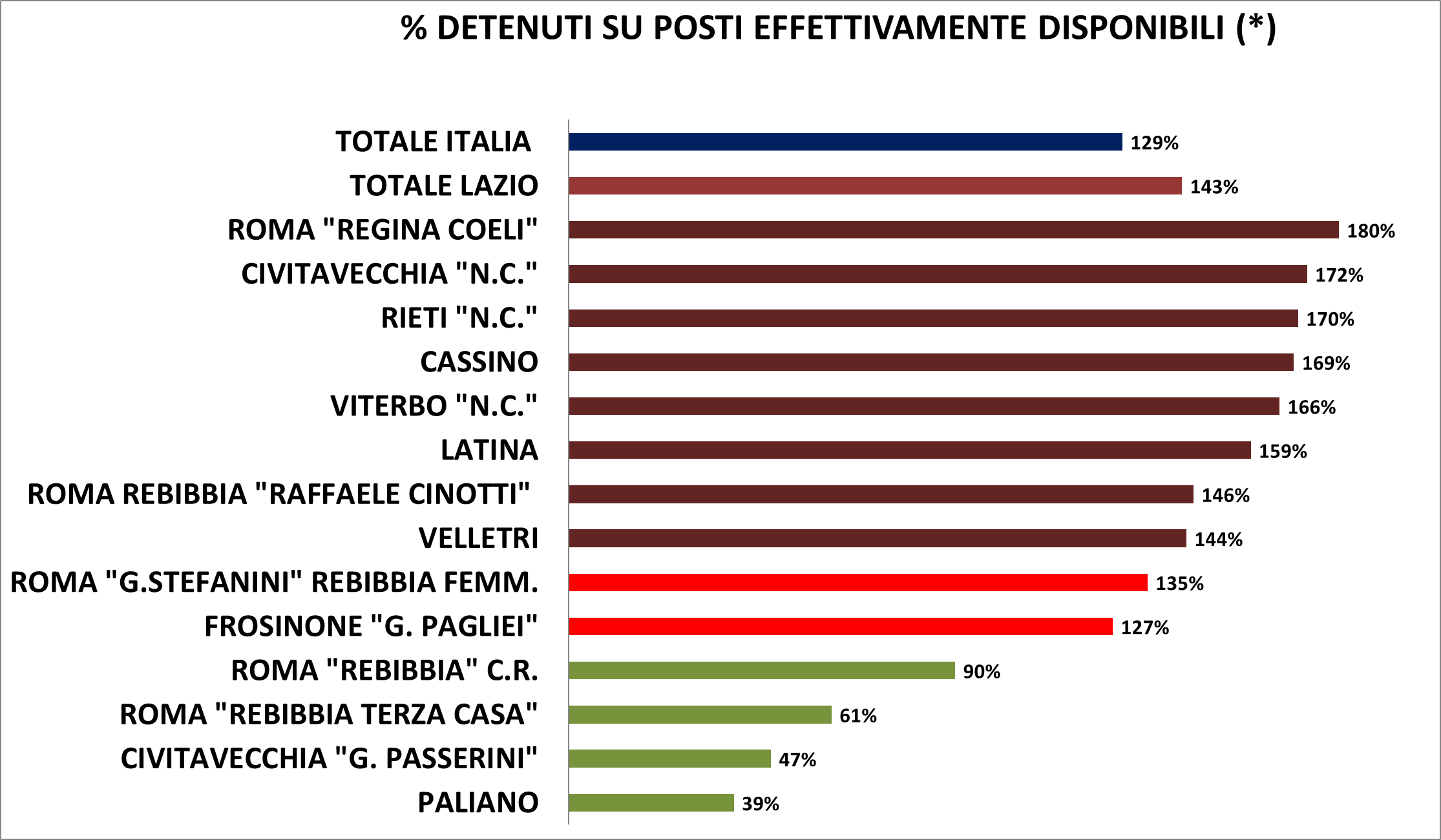 (*) i posti effettivamente disponibili degli istituti del Lazio sono calcolati in base all’ultimo aggiornamento disponibile delle schede di trasparenza degli istituti consultabili sul sito del Ministero della Giustizia
Fonte: elaborazioni di dati DAP
L’IPM e la giustizia minorile
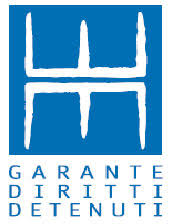 GIOVANI PRESENTI NELL’IPM DI CASAL DEL MARMO
dal 15 giugno 2019 al 15 giugno 2024
Fonte: elaborazioni su Dati Dipartimento per la giustizia minorile e di comunità- Sezione Statistica
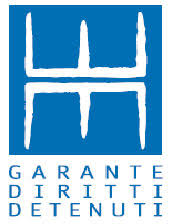 Minorenni e giovani adulti presenti nelle strutture residenziali della Giustizia Minorile nel Lazio
(15 giugno 2019 – 15 giugno 2024)
Fonte: elaborazioni su Dati Dipartimento per la giustizia minorile e di comunità- Sezione Statistica
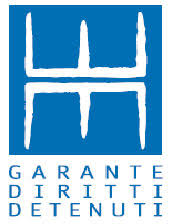 Minorenni e giovani adulti presenti nelle strutture residenziali della Giustizia Minorile in Italia
(15 giugno 2019 – 15 giugno 2024)
Fonte: elaborazioni su Dati Dipartimento per la giustizia minorile e di comunità- Sezione Statistica
Giustizia minorile : ingressi in IPM e in CPA nel Lazio dal 2010 al 2023
Fonte: elaborazioni di dati Dipartimento per la giustizia minorile e di comunità- Sezione Statistica
Le Rems e la salute mentale
Presenze nelle Rems del Lazio al 31.12. Serie storica 2018-2023
Lista d’attesa Rems Lazio al 31.12. Serie storica 2018-2023
Persone in lista d’attesa Rems Lazio per struttura o luogo di ubicazione al 9.4.2024
Il Cpr di Ponte Galeria
Persone transitate nel CPR di Ponte Galeria 2019-2023
Fonte: elaborazioni di dati Questura di Roma
Persone uscite dal Cpr nel 2023 secondo il motivo
Detenuti Stranieri negli istituti penitenziari del Lazio e in Italia
Fonte: elaborazioni di dati DAP
Le pene residue
Ripartizione percentuale dei detenuti in Italia e nel Lazio per durata della pena residua al 31 dicembre 2023
Fonte: elaborazioni di dati DAP
Confronto tra numero di detenuti per pene residua e posti disponibili negli istituti di pena del Lazio (dati al 31.12.2023)
Fonte: elaborazioni di dati DAP
Le misure di comunità per adulti e l’accesso alle alternative
Numero persone in carico all’Ufficio Esecuzione Penale esterna del Lazio per tipo di misura / sanzione 2014-2023
Fonte: Ufficio Esecuzione Penale Esterna del Lazio
Distribuzioni percentuali delle misure penali per adulti in corso,
in carcere o all’esterno, in Italia e nel Lazio, al 31.12.2023
Raccomandazioni (1 di 6)
Raccomandazioni (2 di 6)
Raccomandazioni ( 3 di 6)
Raccomandazioni ( 4 di 6)
Raccomandazioni ( 5 di 6)
Raccomandazioni ( 6 di 6 )
Il sito www.garantedetenutilazio.it
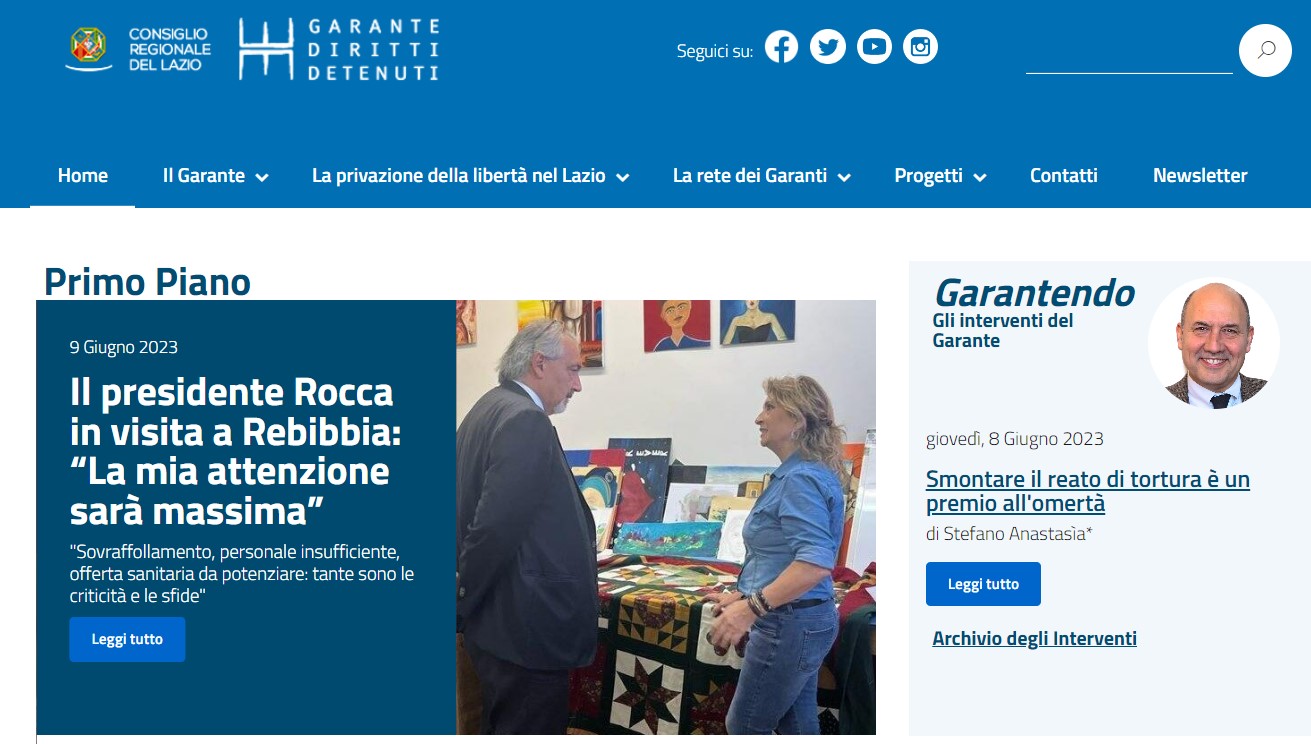 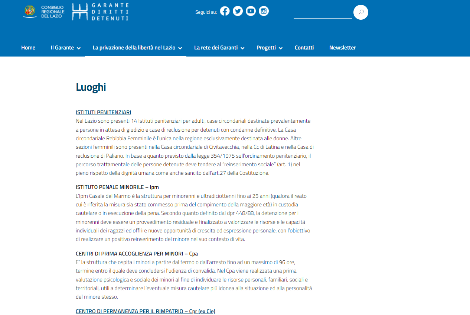 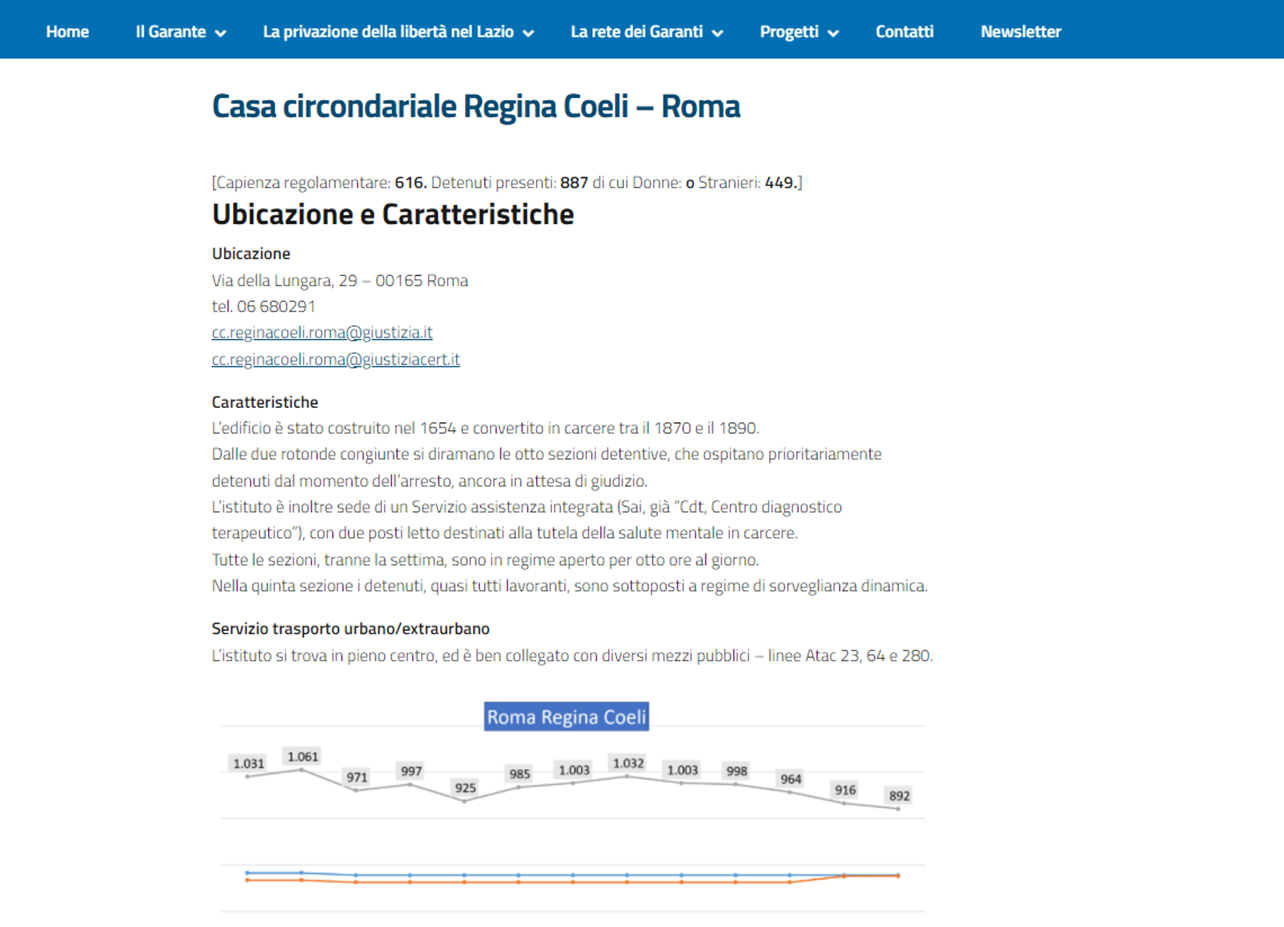 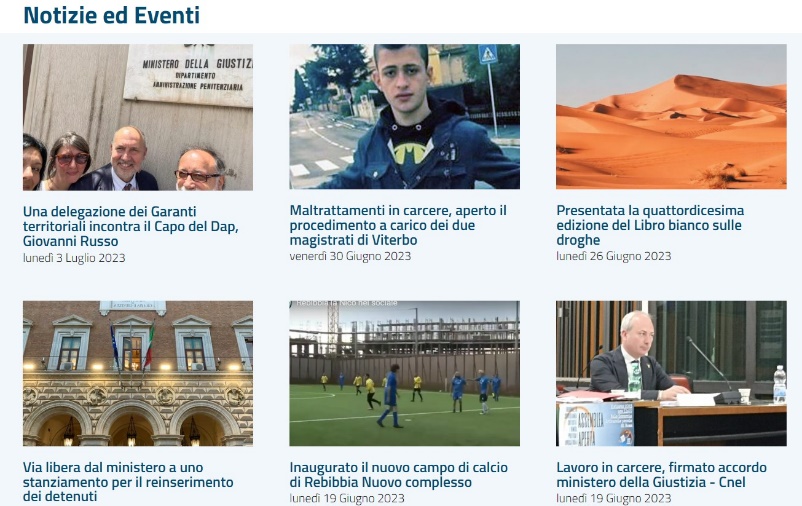 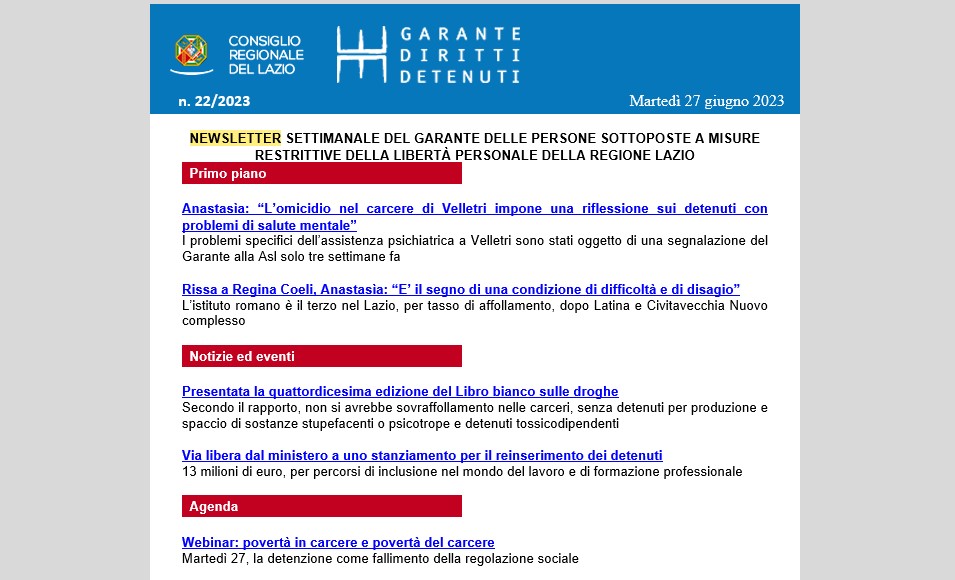 Le schede sui luoghi di privazione della libertà nel Lazionel sito www.garantedetenutilazio.it
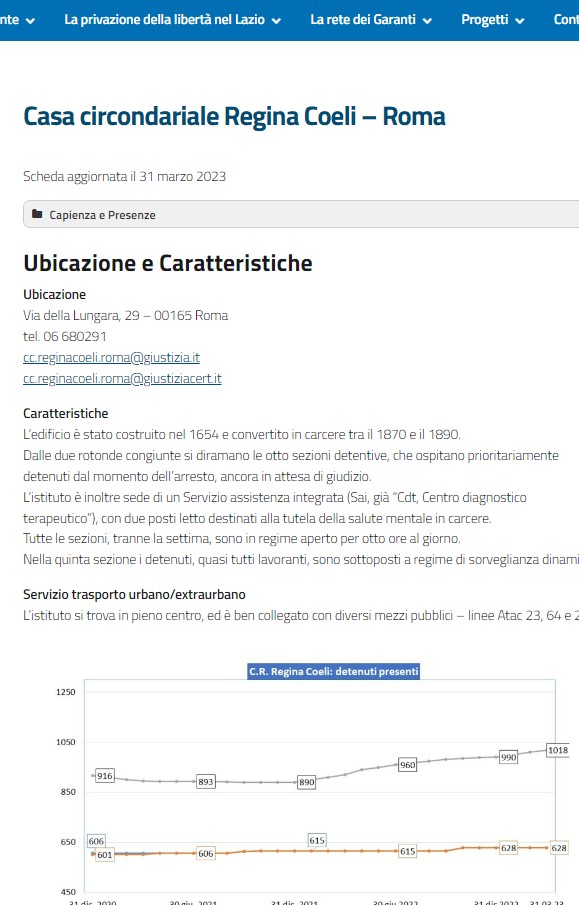 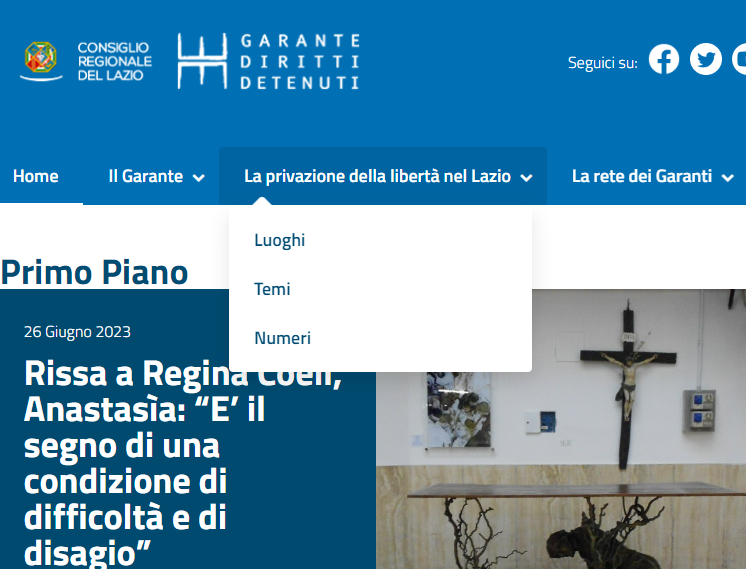 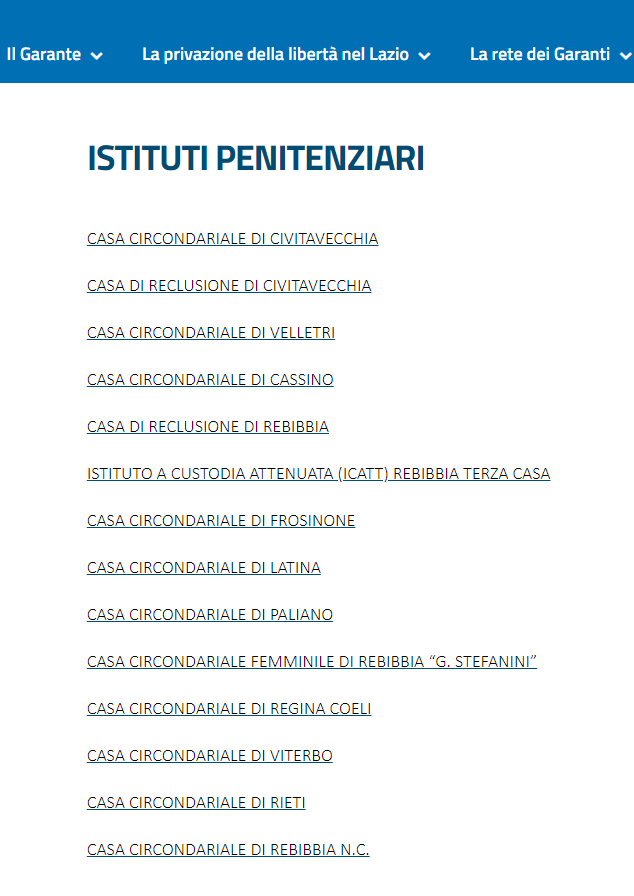 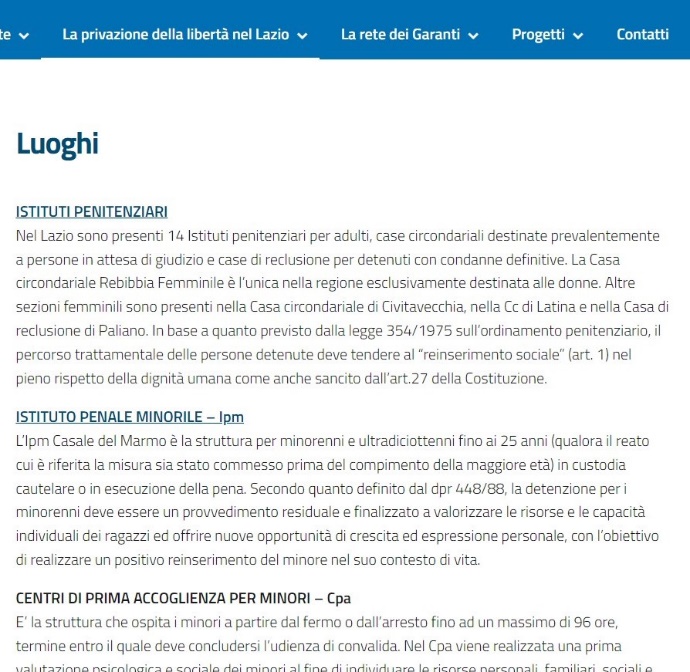 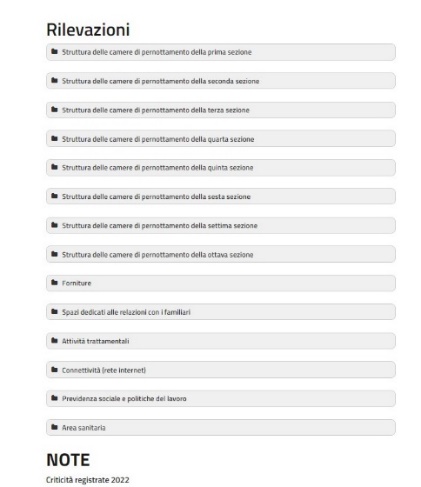 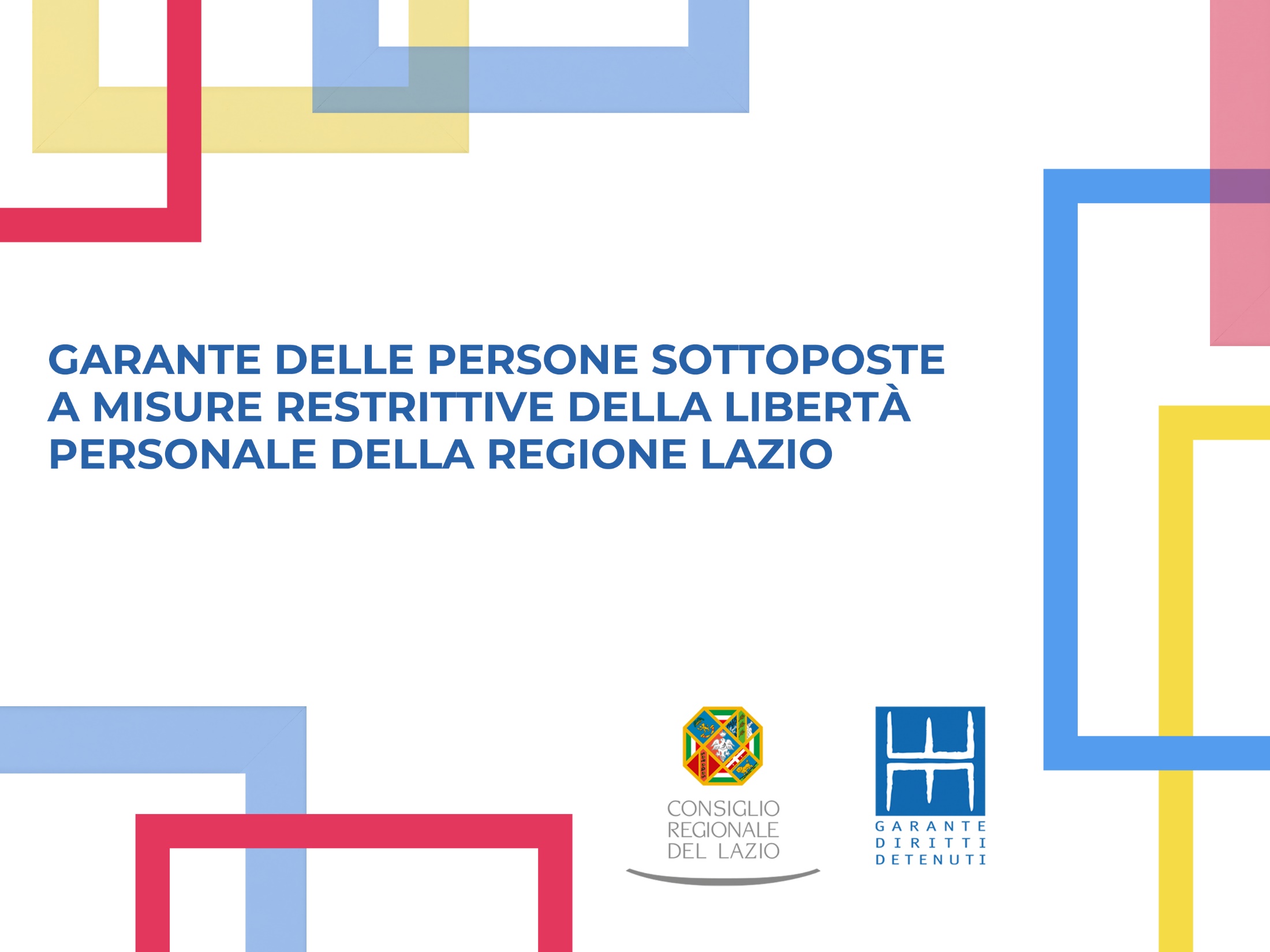 Relazione annuale sul 2023